СПИЦЫНА АЛЛА НИКОЛАЕВНА
Учитель русского языка и литературы
Гремяченского филиала МКОУ                                                                                  «Охочевская СОШ» 
Курской области
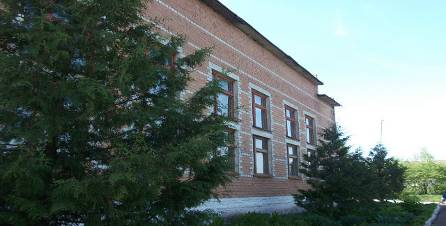 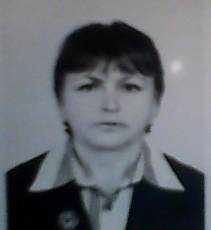 Проблема трагической любви в рассказе И.А.Бунина «Чистый понедельник»
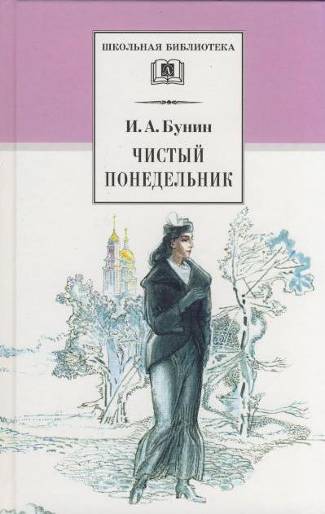 Разве бывает несчастная любовь?
Разве скорбная в мире музыка 
не дает счастья?
Всякая любовь – великое счастье, 
даже если она не разделена. 

И.Бунин
Масленица – Прощеное Воскресенье
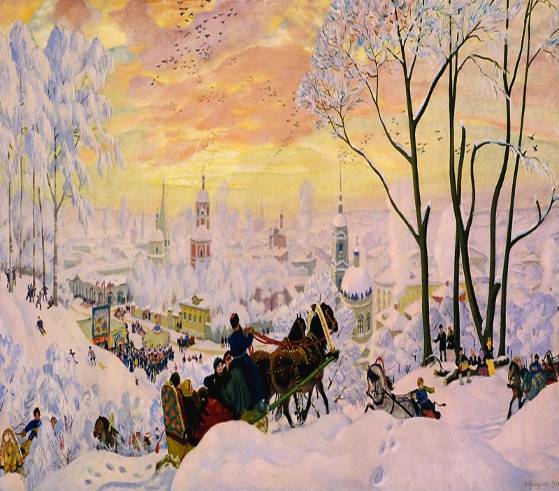 Великий          Пост
Чистый    Понедельник
Пасха
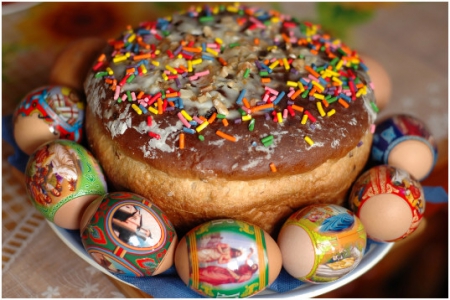 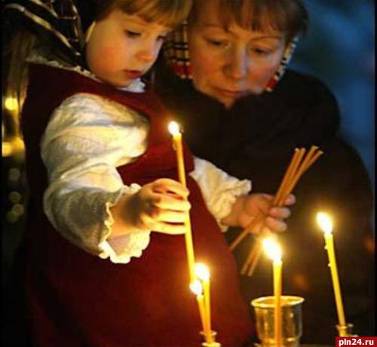 И.Шмелев.  роман «Лето Господне»
«Сегодня у нас Чистый Понедельник, и все у нас в доме чистят…Капает за окном – как заплачет. Вот и заплакала – кап… кап… кап… И радостное что-то копошится в сердце: новое все теперь, другое. Теперь уж душа начнется…», «душу готовить надо». Говеть, поститься, к Светлому Дню готовиться… Особенный день сегодня, строгий… Вчера был прощеный день… Читай – «Господи – Владыко живота моего…». В комнатах тихо и пустынно, пахнет священным запахом. В передней, перед красноватой иконой Распятия… зажгли постную… лампадку, и теперь она будет негасимо гореть до Пасхи. Когда зажигает отец, - по субботам он сам зажигает лампадки, - всегда напевает приятно-грустно: «Кресту Твоему поклонимся, Владыко», и я напеваю за ним, чудесное:
   И свято-е… Воскресе-ние Твое
   Сла-а-вим!..
   Радостная молитвочка! Она ласковым светом светит в эти      грустные  ные дни Поста!»
Великопостная молитва Ефрема Сирина
«Господи и Владыко живота моего, дух праздности, любоначалия и празднословия не даждь ми. Дух же целомудрия, смиренномудрия, терпения и любве даруй ми, рабу твоему! Ей, Господи Царю, даруй ми зрети мои прегрешения и не осуждати брата моего, яко благословен еси во веки веков. Аминь».
Композиция рассказа
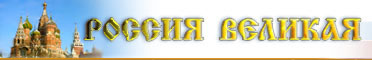 Кто хочет знать Россию, побывай в Москве
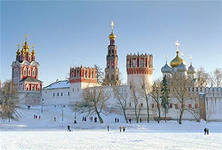 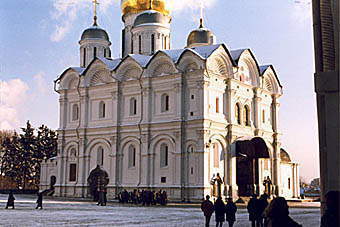 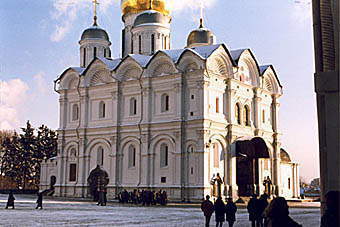 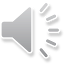 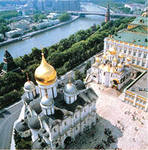 Москва златоглавая…
Здесь, как было, так и ныне –
  Сердце всей Руси святой.
  Здесь стоят ее святыни
  За Кремлевскою стеной! 
В.Брюсов
Процветай же славой вечной,
  Город храмов и палат!
  Град срединный, град сердечный,
  Коренной России град! 
Ф.Глинка
«Вот та Россия, которую мы потеряли»        ( И.Шмелев)
Контрасты
Художественная деталь. Цвет
Желтый  и красный – традиционные цвета иконописи

Желтый символизирует Царствие Небесное

Красный – огонь, т.е. жизнь

Черный – смирение, покорность
Марфо-Мариинская обитель
Разве бывает несчастная любовь?
Разве скорбная в мире музыка 
не дает счастья?
Всякая любовь – великое счастье, 
даже если она не разделена. 

И.Бунин